Building the National Data Infrastructure (NDI)The CSO’s new role
Paul Morrin
NSB 25th October 2016
‘Data are the lifeblood of decision making and the raw material for accountability’

United Nations ‘A World That Counts’ report
www.cso.ie
2
‘Data as a public policy issue’
Statistical Potential of Administrative Records project (2003)
CSO statisticians have been seconded to Departments for 20+ years
NSB policy statements and publications
NSB Strategy for Statistics 2015-2020
Strategy clear – now for implementation
www.cso.ie
3
[Speaker Notes: The initial idea for the NDI strategy came from developments in Denmark in 1968, and while we have different cultural norms in relation to data sharing in Ireland, there are also some advantages in being a late adopter in this field given the changes in technology and the way analysts engage with data since then. The Danish model was driven by researchers and Rosalyn Moran’s presentation later sets out a vision of how researchers could use the NDI.]
Overview
What ‘joined up data’ can deliver
New resources in CSO
How we can work together
How we can make progress
Building the NDI
Aim – to turn data and statistics into insight for decision makers
Policy monitoring – D/Education
[Speaker Notes: The first good practice example for linked data is from the Department of Education and Science in the policy monitoring field. The seconded statisticians in the Department were tasked with delivering a set of performance measures for secondary schools and decided to use linked data to achieve this rather than additional collection of data or other approaches. The key data source for the analysis was the Department’s secondary pupils database and the Department had the foresight to collect PPSN’s in the database in the mid 1990’s. As an aside, the statisticians are now analysing this data longitudinally to assess retention rates in schools, which is a key performance measure for schools in its own right. The Department didn’t have access to the outcomes data needed for the rest of the suite of performance indicators so the statisticians performed this analysis in the CSO’s Administrative Data Centre (ADC). All identifiers, including PPSN’s, are replaced with protected ID’s in the analysis tier of ADC data so data protection requirements are fully implemented in this environment. They linked to work outcomes from Revenue and benefit outcomes from DSP on the right hand side of the graphic, but also linked to a range of education outcomes on the left for qualifications (FETAC/QQI), third level education (HEA) and FAS training. They also linked to a range of education programmes, such as Youthreach, that didn’t hold the PPSN for participants, which was an exceptionally difficult process. The bottom of the graphic shows the result which are reports on school completers in 2013 and 2016 but also reports for the highly significant small group of early school leavers in the same years. The Department has a suite of indicators on secondary schools at relatively low cost with full response rates and no additional burden on pupils, and the value of the PPSN in administrative databases was also clearly demonstrated in the project.]
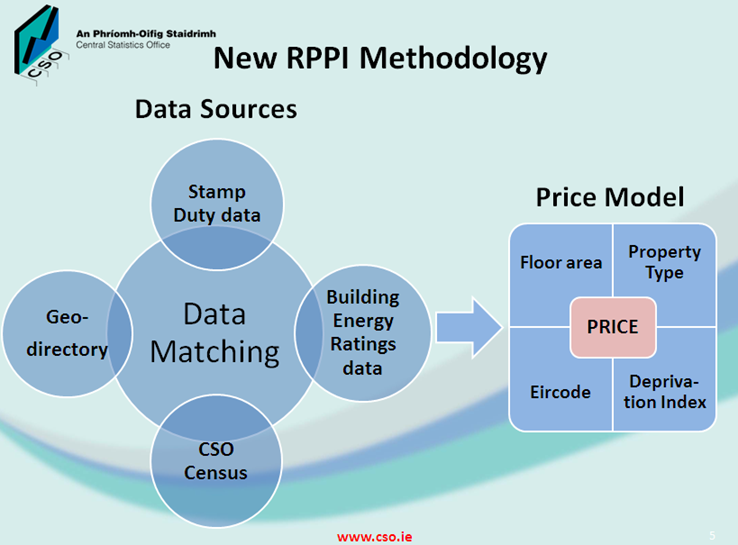 www.cso.ie
6
[Speaker Notes: The second good practice example is a CSO in house one that shows the power of data linking for statistical reporting. There was a lot of publicity in September about the launch of the CSO’s improved Residential Property Price Index and while people are enjoying the new level of detail in the release, it may not be obvious how we got there. The base data in this development was the e-stamping data from Revenue available since 2011, which also feeds the property price register, and this is at the top of the graphic. The CSO statisticians involved wanted to analyse characteristics on house types and local areas that weren’t available in the base data so they matched to the Geodirectory to get Eircodes for houses, which needed much manual intervention at first but now with less ongoing work. They then matched characteristics from Building Energy Ratings data, which are also a requirement to sell a house in Ireland, and small area deprivation indices based on the Census of Population. What we have on the right is the price model which now fully takes account of the quality of houses sold each month to reflect a true price measure. But as I said earlier, what people really appreciate is average price data availability in huge geographic detail, including via the new web reporting tool for Eircode routing keys. In addition to meeting user needs, the big plus for the Office is that the RPPI is now fully representative of home purchases including cash buyers, and there is now one Irish official measure of house prices without any question marks on which domestic commentary is based. The Eircode is key to this development and this will be a recurring theme in the presentation.]
Vacant housing analysis
[Speaker Notes: The next good practice example is another in-house one which we will do next year and is in the delivering better services field. Housing policy is top of the priority list for Government at the moment, and during 2016 initial data on vacant houses were published by CSO in the preliminary Census results. People draw an obvious comparison between shortages on one hand and vacant properties on the other side but the Census can only tell us so much about the reasons for the mismatch. What CSO are proposing to do next year is to match Eircode level data from the Census, which is fully comprehensive, to administrative data on Local Property Tax, which has quite high Eircode availability and also to the subset of households who are renters and are registered by their landlords with the Private Residential Tenancies Board. The main purpose of the analysis is to check if the Census of Housing results can be replicated from these sources and thus we can reduce the burden on respondents in the next Census. However, it’s clear that we can go a step further in our analysis of vacant houses by looking at ownership and tenancy arrangements.  It is also planned to capture, for the first time, additional information on the reasons why dwellings are vacant, which will be extracted from Census enumerators record books and will be analysed along with further information on whether dwellings were also vacant in 2011, some cluster analysis, and type of building analysis. Combined with data derived from the LPT and PRTB files it is hoped to be able to add considerable value to the existing body of data on vacant dwellings in Ireland and again, the Eircode is crucial to this analysis. The CSO will unfortunately have to manually match for houses which don’t have Eircodes in the administrative data sources and this can only be done at Census time when we have a large temporary clerical operation in place.]
New resources in CSO
[Speaker Notes: This slide sets out the additional resources that CSO are putting in place to deliver on the potential of administrative data in the coming years. Myself and Andrew are the new assistant director generals and are the first manifestation of the new approach. The wider public sector is about to put in substantial extra resources in data analysis which are the Irish Statistical System seconded statistician teams. I have dotted line responsibility for these teams in the graphic but the name of the service and the MoU details with the teams will need to be finalised. There will be 6 additional statisticians seconded out to current teams in the coming months and more teams and seconded statisticians will follow after that. There will be much stronger co-ordination from CSO of these teams in relation to data standards, progressing the NDI, career development and training, among other things, and hopefully it’ll be a very positive experience for the statisticians and their Departments. I worked myself in DSP for 13 years and would have appreciated more involvement with the centre, and hopefully I can bring this experience to bear on the new structure. My direct reports are also on the way, I won’t dwell too much on the statistical audit function in the centre as that will be piloted with a few Departments and agencies next year. The two functions on the left are closely related and the job titles are a work in progress! The work they do will be predefined to some extent based on progressing the NDI and co-ordinating the seconded statistician service but they will mainly be working on ‘pathfinder projects’ which will be identified jointly with Departments based on policy data needs. We will operate within the CSO mandate of professionalism and independence but there is clearly much that we can do to deliver useful analysis to Departments based on aggregate reports since we have good data access under the Statistics Act. The structure is more flexible than usual in CSO which should support the type of 3-6 month projects that Departments need for insight. It will also work as a continuous proof of concepts for the NDI and data linking which will be positive for the entire system including CSO, Andrew will pick up on this later.]
How we can work together
[Speaker Notes: The next slide shows how we can work together in the coming years to achieve this goal. Departmental data is at the bottom of the progression here but is central to everything we will do. The data integration piece is also crucial to progress, and CSO are already leaders in this field via John Dunne and the Administrative Data Centre. I’ve been involved in a few high value data analysis projects in DSP and the data integration piece is usually more than half of the technical work involved in any projects so we are already half-way there in CSO. The final piece is where we are now heading which is providing analysis and insight for policy makers based on linked data. We will always stay within our mandate but will use our data access under the Statistics Act and our analytical skills to react to the needs of policy makers with bespoke analysis. We’ll work with Departmental staff, obviously including the IGEES economic service who have highly complementary skills to us, and any academic and other partners that you wish us to work with. I don’t want you to go away today thinking that CSO are now going to do everything; we are hearing of major data gaps in Departments which result in insight gaps – for example, our Census housing policy project only analyses houses that have already been built and housing policy starts way before that in planning and construction. Our shared problem is that we can’t fully join up administrative data and the next slide gives some practical steps we can follow towards this aim.]
How we can make progress
Data protection at the centre of CSO’s work
Technology vs data issues – technology not a problem for statisticians!
Eircodes – real added value is potential for household analysis from transaction data
Hiring statisticians in CSO/ISS + resourcing
But the structure is now in place 
‘NDI for all’ that meets data protection requirements is still the end goal
[Speaker Notes: Finally, there are some practical issues that we can address together to work towards the NSB vision. Data protection is central to what we do in CSO, the trust of our respondents is critical to our existence and our data management processes and guarantee of confidentiality are crucial to this trust. The next point is more practical – if the NDI is seen as a big technology project then there is a risk that relatively simple opportunities will be missed to progress it. Statisticians need data to do their work and the technology used is not as relevant, some of our statisticians are now using free open source products to do the same work as the more traditional software that the rest of us use. The next bullet is a practical data issue that can really facilitate the NDI – if Departments collect Eircodes in their transaction level data with customers this will help us to progress on a number of fronts. The RPPI web tool shows the geographic analysis it facilitates, but as the Eircode is unique to letterboxes it can also link individuals into households units on a rolling basis. While Departments generally transact with individuals via their PPSNs, policies are mostly targeted at households, and the Eircode can become the key support to policy analysis if it is widely updated in administrative systems. Hiring statisticians has been difficult in one of the only tight labour markets in Ireland in recent years but we are now seeing highly skilled people turning to CSO and the civil service as they see that the work is interesting. The expansion in third level analytics courses is also really helping our recruitment drive this year. Some bottlenecks remain but we are now in a position to help to meet the demands for analytical skills in the civil service. We also believe that the structure is in place to support this demand, both from inside CSO and in the supports for seconded teams. Our objective is that we operate in an environment that is consistent with data protection legislation while at the same time respects the right of every citizen to live in an informed society. Our work needs to be legal, proportionate and necessary. However, we are of the view that all of us collectively can put rules, protocols and procedures in place to make the NSB’s vision a reality.]